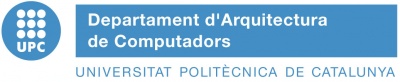 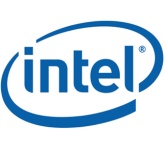 Warm-Up Methodology forHW/SW Co-Designed Processors
A. Brankovic, K. Stavrou, E. Gibert, A. Gonzalez
Scope
HW/SW co-designed processors (Transmeta-like processors)











Staged Compilation
Interpretation, Basic Block Translation, Super-Block Optimization
I$
Guest ISA
(CISC - x86)
Transparent Optimization
Layer
CODECACHE
TOL
Host ISA
(RISC)
HW
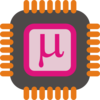 2
Scope
Q: How to warm-up the µA state of a HW/SW co-designed processors?
Translation & Optimization
Overhead 
TOL
L2$ miss
Correct TOL state + Correct HW state
collect
AUTHORITATIVE EXECUTION
Warm-Up TOL state + Warm-Up HW state
collect
WARM-UP
Restore
Architectural Point
TOL overhead creates 
2-3 orders of magnitude bigger simulation error
L2$ miss ~ 100 cycles
TOL
~ 10K cycles
time
Requirements
LOW ERROR
LOW SIMULATION COST
(3) GENERALY APPLICABLE (tolerant to different TOL and HW setups)
3
Scope
Contributions
We solved the problem of the warm-up in HW/SW co-designed processors
Our solution is based on Downscaling Promotion Thresholds (TH)
Simulation Error: 0.75%, Simulation Cost Reduction: 65X


Agenda
Proposed Solution: Downscaling Promotion Thresholds
Simulation methodology
Experimental Results
Conclusions
4
Existing solutions
Correct TOL state (Transparent Optimization Layer) + Correct HW state
Beginning of application
(AS) Authoritative Simulation  
- very costly
X
Authoritative simulation
collect
Warm-Up HW state
(FASS)Fast Authoritative Simulation  - costly
X
TOL authoritative
HW warm-up (wu)
collect
Warm-Up TOL state
NAÏVE – bad error/cost trade-off
  Short warm-up -> 100% error
X
TOL wu
HW wu
collect
Restore x86 State
(CP) Compilation Plan
 - Not generally   applicableDepends on Transparent Optimization Layer -TOL
X
TOL wu
HW wu
collect
Restore x86 State+ profiling info & compilation plan
More details in the paper
time
5
Downscaling Promotion Thresholds (TH)
During the warm-up, the promotion thresholds are downscaled 
in order to promote faster the code regions to the right compilation stage

>Threshold1
>Threshold2
Low Error
Low Simulation Cost
Generally Applicable
L1
L2
L3
Interpretation
BB translation
SB optimization
Warm-Up Length (LWU)
Restore x86 State
TOL wu
HW wu
collect
LWU1
lower threshold(THWU1)
Original Threshold
Which pair is better ? 

(THWU1 ,LWU1) or (THWU2 ,LWU2)
collect
collect
THWU2
(THWU2> THWU1)
LWU2
(LWU2 > LWU1)
time
6
Outline
Contributions
We solved the problem of the warm-up in HW/SW co-designed processors
Our solution is based on Downscaling Promotion Thresholds (TH)
Simulation Error: 0.75%, Simulation Cost Reduction: 65X


Agenda
Proposed Solution: Downscaling Promotion Thresholds
Simulation methodology
Experimental Results
Conclusions
7
Simulation Methodology
DARCO infrastructure1
Transparent Optimization Level - TOL (x86 -> PowerPC)
Compilation stages: Interpretation, BB translation, SB optimization
Threshold INT->BB=5, Threshold BB->SB=10K
Hardware (PowerPC-like)
2-way issue, in-order, 3 levels memory hierarchy

Suites: SPECint2006 and SPECfp2006

Simulate first 5B x86 instructions
5 samples per application (at 1B, 2B, 3B, 4B, 5B x86 instructions)
[1M,10M, 100M, 500M,1B]
10M
collect
TOL
HW
1M
8
1 DARCO: Infrastructure for Research on HW/SW co-designed Virtual Machines. In AMAS-BT'11,, San Jose, June 4, 2011.
Warm-Up Error Definition
gCPI (guest CPI) error is not enough to be measured
Other statistics are important: Number of host instructions, SuperBlock coverage, etc.
In order to guide the researchers















error = max(gCPI error, SuperBlock coverage error, #host instruction error)
There are examples where:gCPI error - accurate
SB coverage – inaccurate
#host instructions – inaccurate
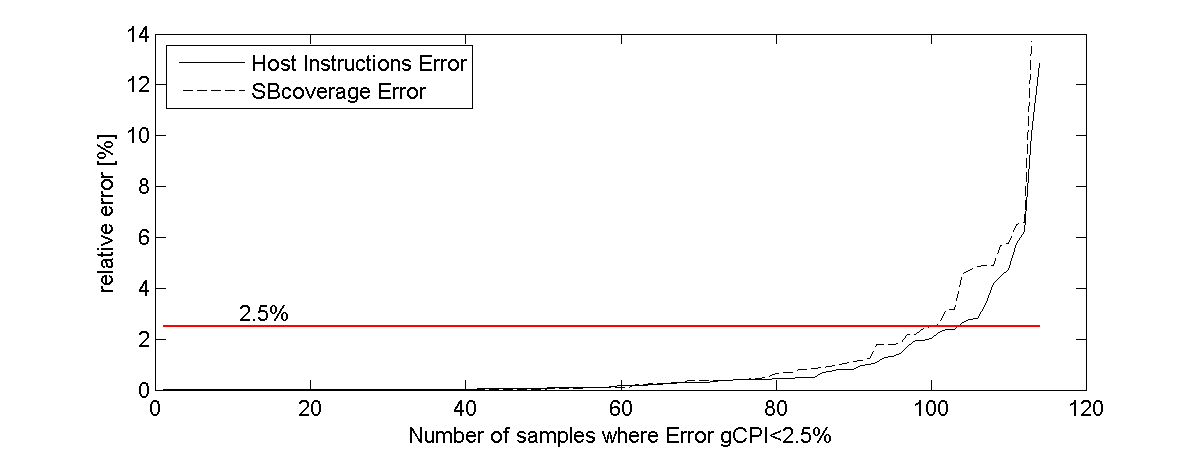 9
Outline
Contributions
We solved the problem of the warm-up in HW/SW co-designed processors
Our solution is based on Downscaling Promotion Thresholds (TH)
Simulation Error: 0.75%, Simulation Cost Reduction: 65X


Agenda
Proposed Solution: Downscaling Promotion Thresholds
Simulation methodology
Experimental Results
Conclusions
10
Downscaling Promotion Thresholds (TH) - ORACLE
Exploring 50 configurations (10 thresholds x 5 warm-up lengths)
THWU: [10, 20, 50, 100, 200, 500,1000, 2000, 5000,10K]
LWU:    [1M,10M, 100M, 500M,1B]









TH ORACLE chooses off-line the best pair
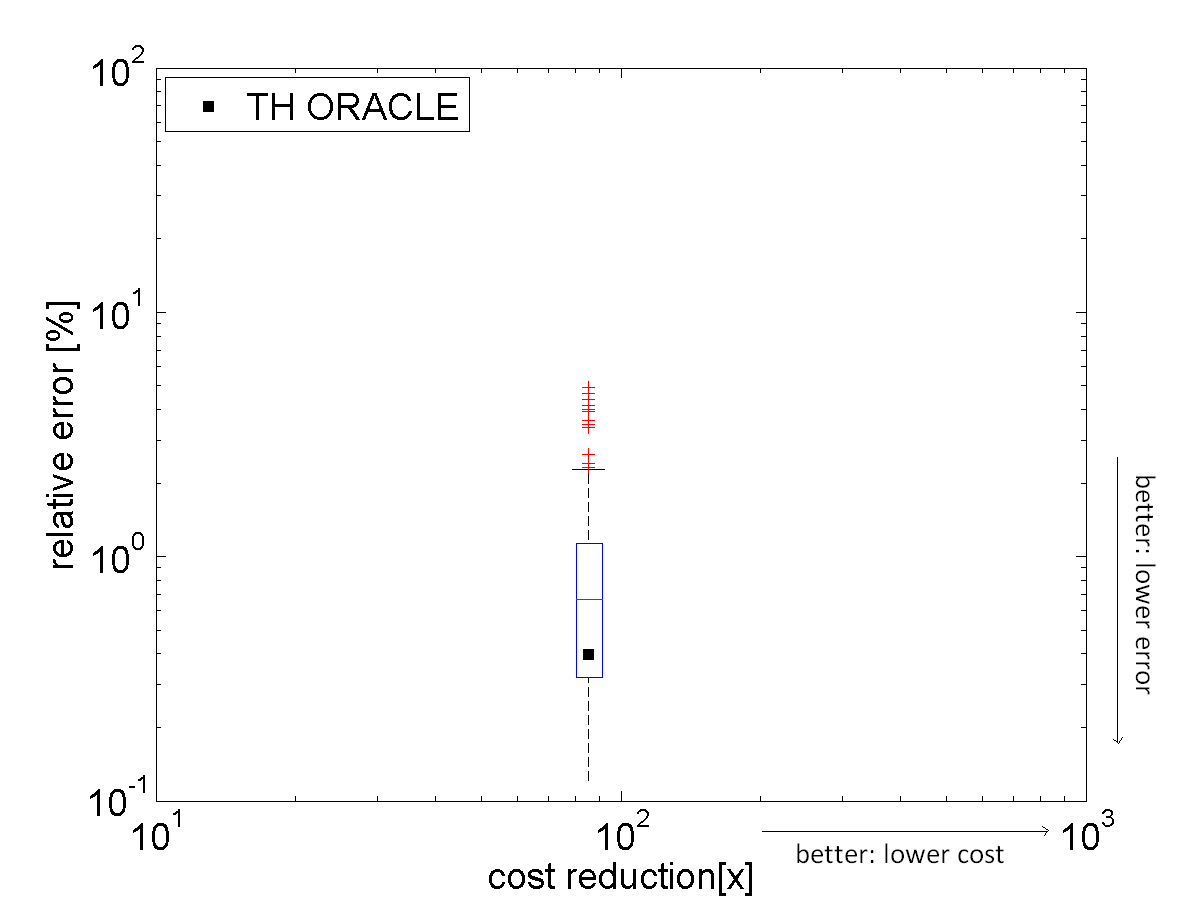 Warm-Up Length (LWU)
collect
THWU
Relative error wrtauthoritative simulation [%]
collect
TH - ORACLEavg 0.4%
Max 4.8%
Cost Red.: 90X
collect
IDEAL SCENARIO
(0% error)
(∞ cost reduction)
LWU1
Lower Threshold
(THWU1)
Original Threshold
Cost reduction wrtauthoritative simulation [X]
LOW ERROR, LOW SIMULATION COST
11
Downscaling Promotion Thresholds (TH) - Prediction Model
Predict warm-up threshold and warm-up length based on high-level statistics 
Scaled warmed-up execution - similar behavior like authoritative execution
Based on execution distribution of PCs

Algorithm:
record execution distribution exec(PCx) during WU1 - for each PC in collect 
find scaling factor - scales the best warm-up to authoritative distribution
scaling factor = THDEF/THWU
find the best warm-up period (WU1 or WU2) - scaling error is minimal
WU1 is better than WU2
Exec. Counter
exec(PCx)=N
exec(PCx)=N1
collect
exec(PCx)=N2
AUTH.
N
0
WU1
WU2
TH
N1
WU1
WU2
N2
AUTHORITHATIVE
PCx
PCs
12
Downscaling Promotion Thresholds (TH) – MODEL vs. ORACLE
Exploring 50 configurations  (10 thresholds x 5 warm-up lengths)
THWU: [10, 20, 50, 100, 200, 500,1000, 2000, 5000,10K]
LWU:    [1M,10M, 100M, 500M,1B]


TH ORACLEchose off-line the best pair

TH MODELwhen the algorithm is applied
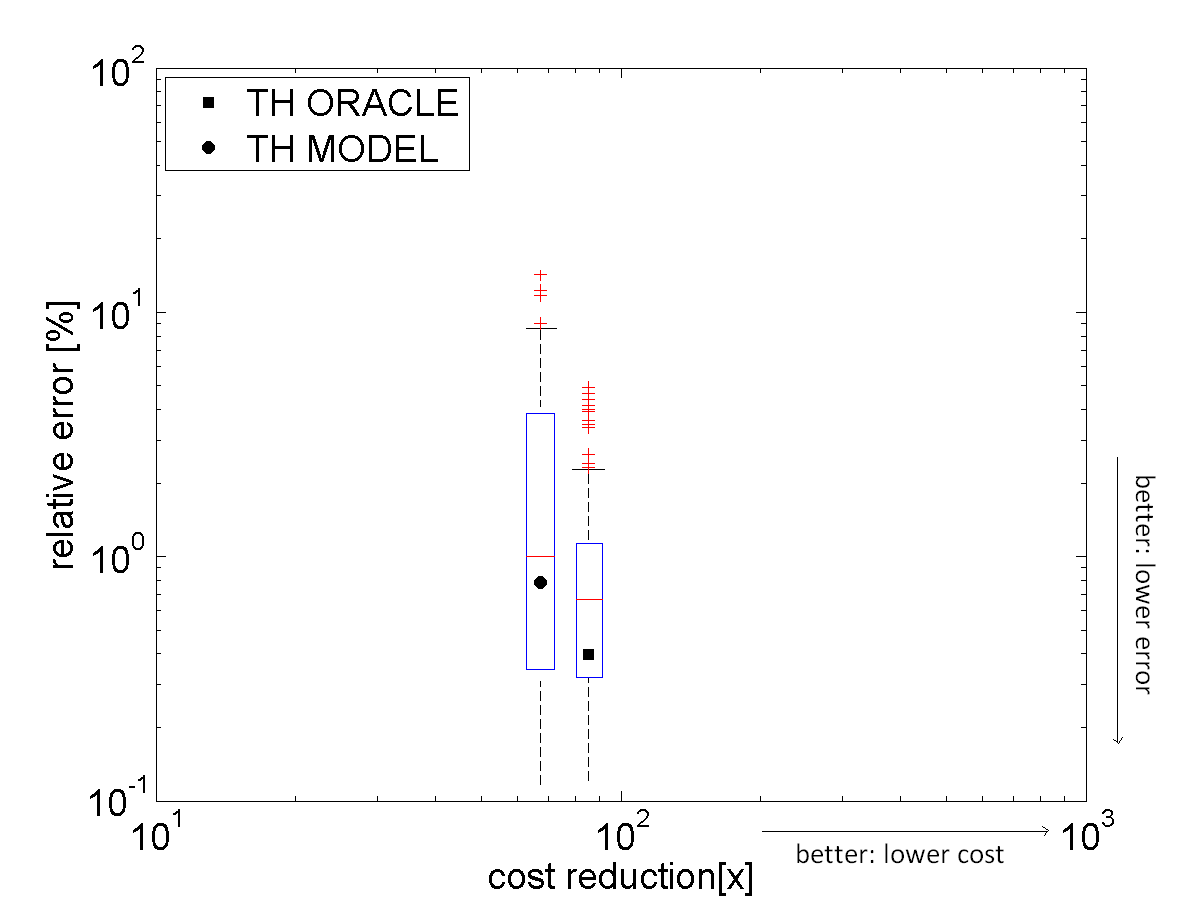 Relative error wrtauthoritative simulation [%]
TH - MODELavg 0.75%
Max 16%
Cost Red.: 65X
IDEAL SCENARIO
(0% error)
(∞ cost reduction)
Cost reduction wrtauthoritative simulation [X]
TH MODEL similar to TH ORACLE
13
Downscaling Promotion Thresholds (TH) - Different Configurations
Different Transparent Optimization Layers (TOL) configurations:
without Optimizations
without Linking










Similar for different HW parameters:
L1D$: 2X smaller, 2X bigger
L2U$: 2X smaller, 2X bigger
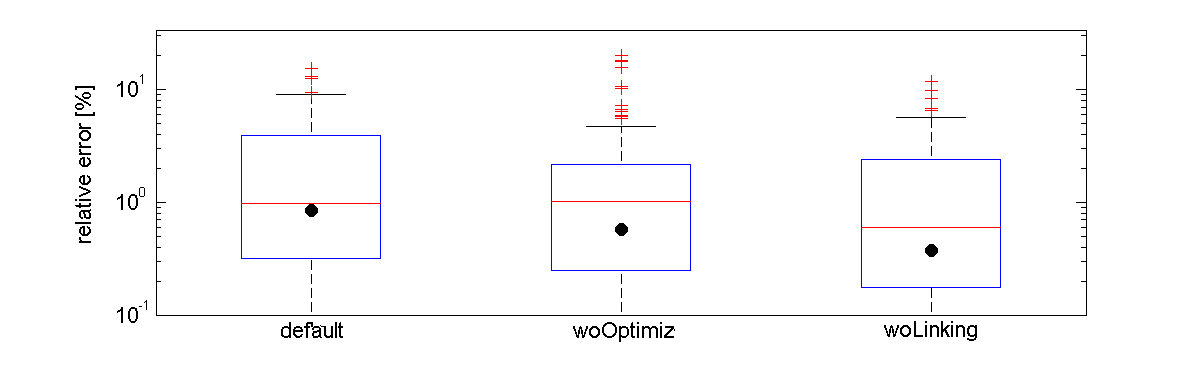 Model behaves similar for other TOLs
14
Outline
Contributions
We solved the problem of the warm-up in HW/SW co-designed processors
Our solution is based on Downscaling Promotion Thresholds (TH)
Simulation Error: 0.75%, Simulation Cost Reduction: 65X


Agenda
Proposed Solution: Downscaling Promotion Thresholds
Simulation methodology
Experimental Results
Conclusions
15
Conclusions
Conclusions
We proved that traditional warm-up cannot be applied for HW/SW co-designed processors
More details in the paper
We showed that the error of the warm-up cannot be based on gCPI
We proposed the novel warm-up approach – Downscaling Promotion Thresholds
We proposed the model to predict the optimal warm-up setup for Downscaling Promotion Thresholds technique
Average Simulation Error : 0.75%
Average Simulation Cost Reduction: 65X
16
Questions
Thanks!
?
Aleksandar Brankovic
abrankov@ac.upc.edu
?
?
?
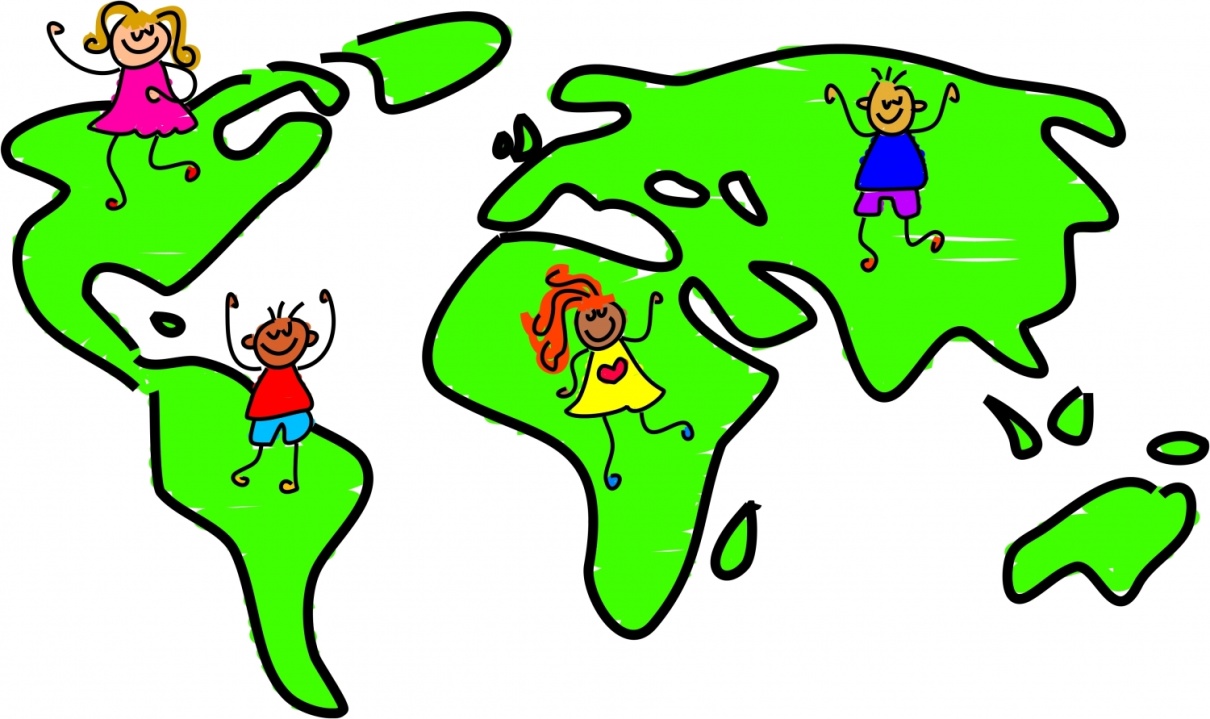 ?
?
?
?
?
?
17
Backup Slides
18
Compilation Plan - Issues
Compilation plan: save the plan of the region formation

Issues: cases when the region formation depends on µA execution
Control speculationTransparent Optimization  Layer (TOL): coverts biased braches into asserts
Converting depends on how other regions are built in the code cache








Software controlled power gating
Software prefetcher
Code Cache  contents 1
BB1
YES
Biased Branch?
BB2
SuperBlock
NO
Code Cache  contents 2
BB3
19
Results: CP (CP vs NAIVE)
CP.
Maximum error
20%
NAIVE.
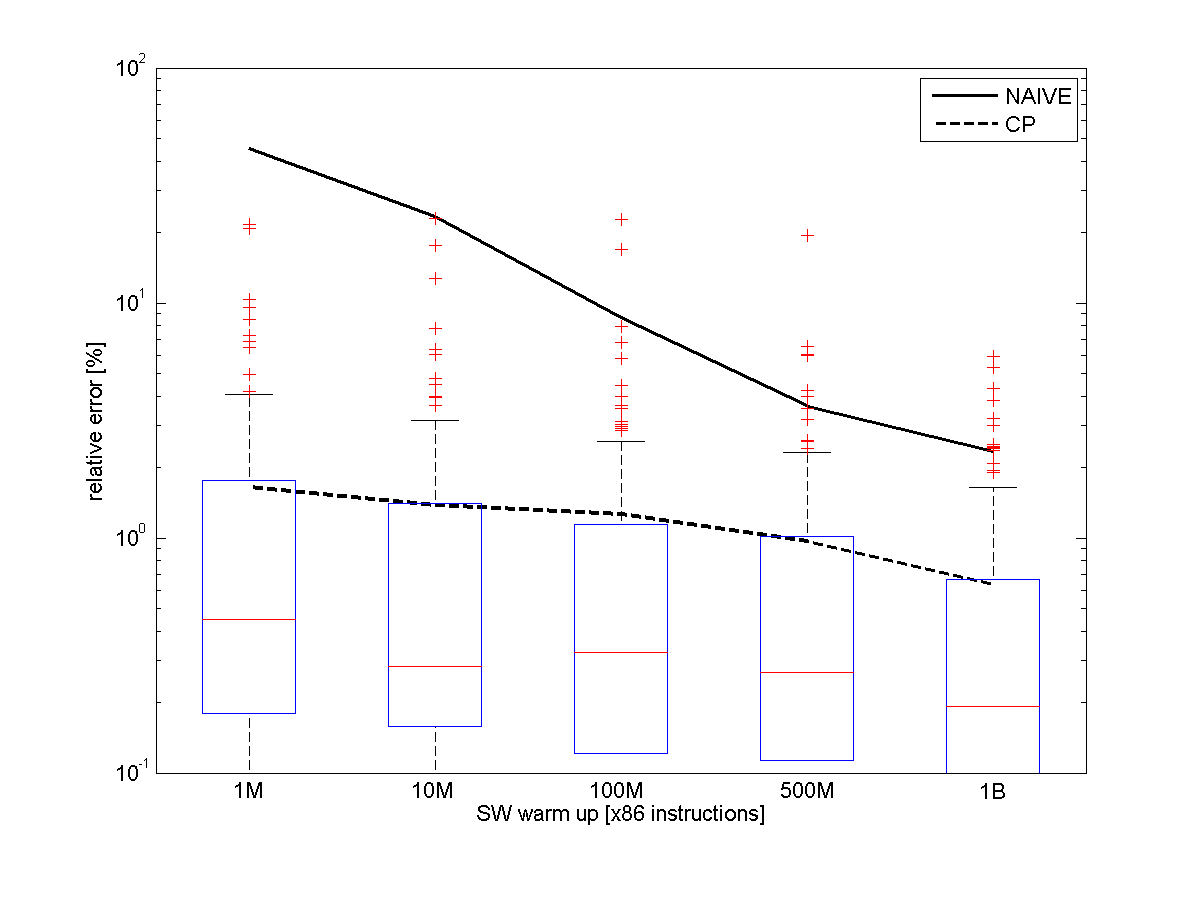 Reduction in error 10-100x!!
Limitations. Depends on SW layers
CP
Average error
Average Relative Errors, collect period 10M
20
Results: FASS vs NAIVE
FASS
TOL
HW
coll
NAIVE
NAIVE.
SW error ≠ 0
HW error ≠ 0
FEASIBLE
Maximum error
high
TOL
HW
coll
0
end
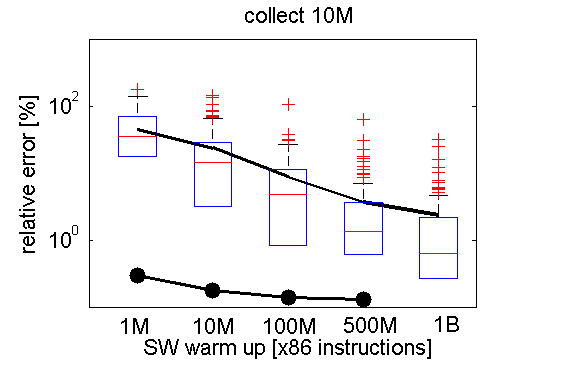 FASS
SW error = 0
HW error ≠ 0
NOT FEASIBLE
New technique needed!
21